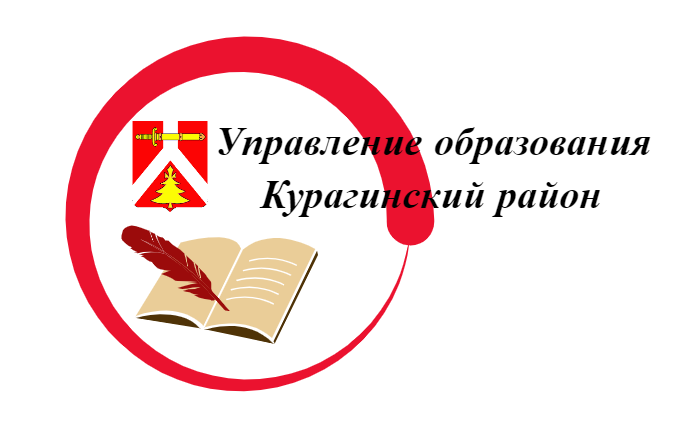 Реализация Стратегии воспитания на 2024 год
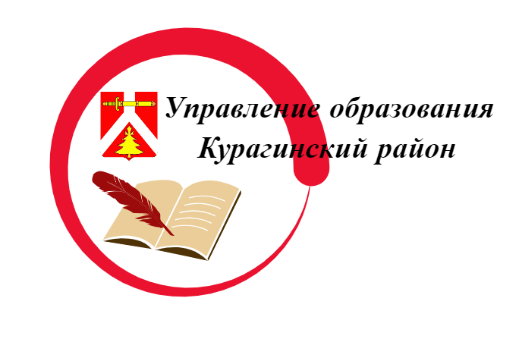 Стратегия развития воспитания в Российской Федерации на период до 2025 года
Приказ управления образования №447 от 29.12.2023 г. «Об утверждении плана реализации Стратегии воспитания»:
- совершенствование нормативно-правового и программно-методического регулирования в сфере воспитания;
- совершенствование организационно-управленческих механизмов реализации Стратегии в системе образования края;
- развитие механизмов межведомственного взаимодействия по реализации направлений системы воспитания, в том числе проведение мероприятий для детей и молодежи, направленных на гражданское, патриотическое, нравственное, интеллектуальное, физическое, трудовое, экологическое, семейное, социальное воспитание и развитие творческих способностей;
- развитие кадрового потенциала;
- работа с детьми и подростками группы риска, развитие системы профилактики;
- развитие материально-технической базы и инфраструктуры в сфере воспитания.
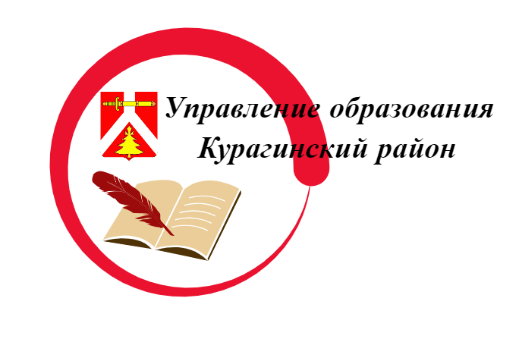 Год семьи
Указ Президента Российской Федерации от 22 ноября 2023 г. № 875 «О проведении в Российской Федерации Года семьи».
Проекты и программы родительского просвещения и семейного воспитания:
- учебный предмет (курс) «Семьеведение», в том числе в рамках внеурочной деятельности;
- занятия по темам: «День матери», «День отца», «День 
пожилых людей», «Традиционные семейные ценности» и др. 
в рамках цикла внеурочных занятий «Разговоры о важном»;
- выпуск журнала «Семья и школа» на портале семьяишкола.рф;
- электронное пособие «От рождения до вуза: настольная книга
ответственного родителя»;
- всероссийские онлайн-собрания;
- передача «Семья и школа» на радиостанции «Дача»;
- портал информационно-просветительской поддержки родителей
«Растимдетей.рф».
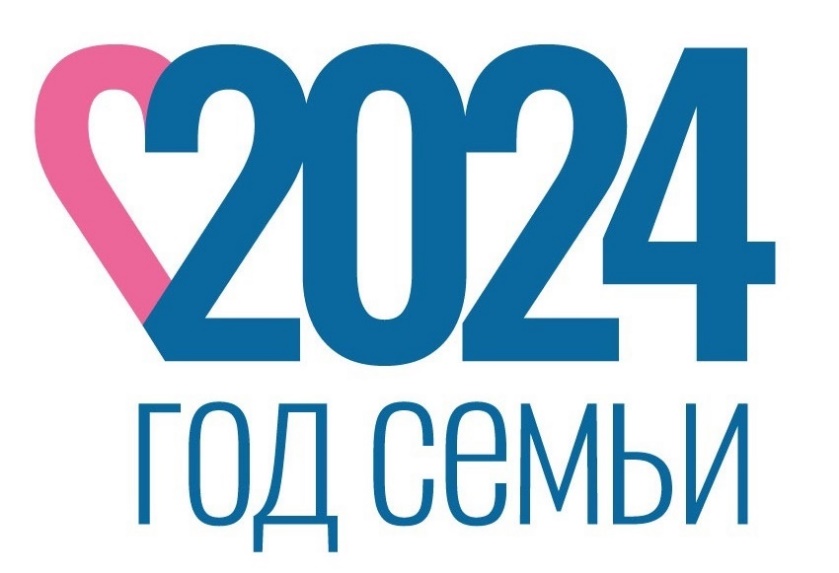 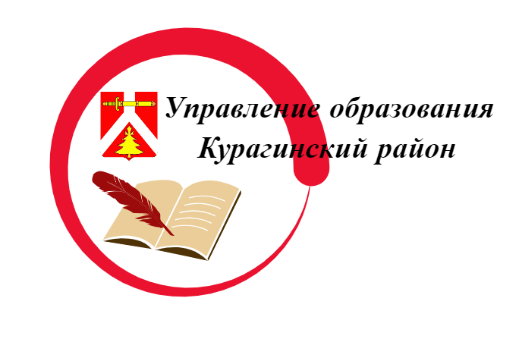 79-летие и 80-летие Победы в Великой отечественной войне 1941-1945 годов
- Конкурс сочинений на тему «Моя семья в годы Великой Отечественной войны 1941-1945 годов;
- Онлайн-проект «Люди Победы»;
- Образовательный проект «Огневые рубежи. 1941-1945»;
- Акции «Имя Героя – школе», «Парта Героя»;
- Международная акция «Сад памяти»;
- Всероссийские акции «Георгиевская ленточка», «Окна Победы»;
- Краевая акция «Обелиск»;
- Уроки мужества.
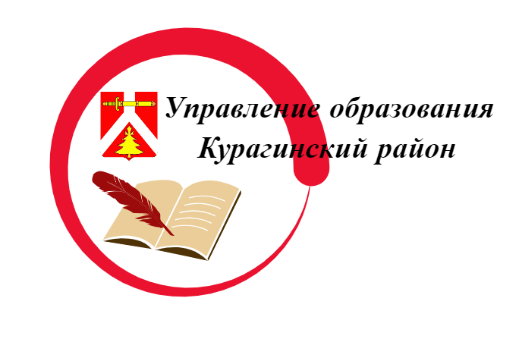 100-летие Курагинского района
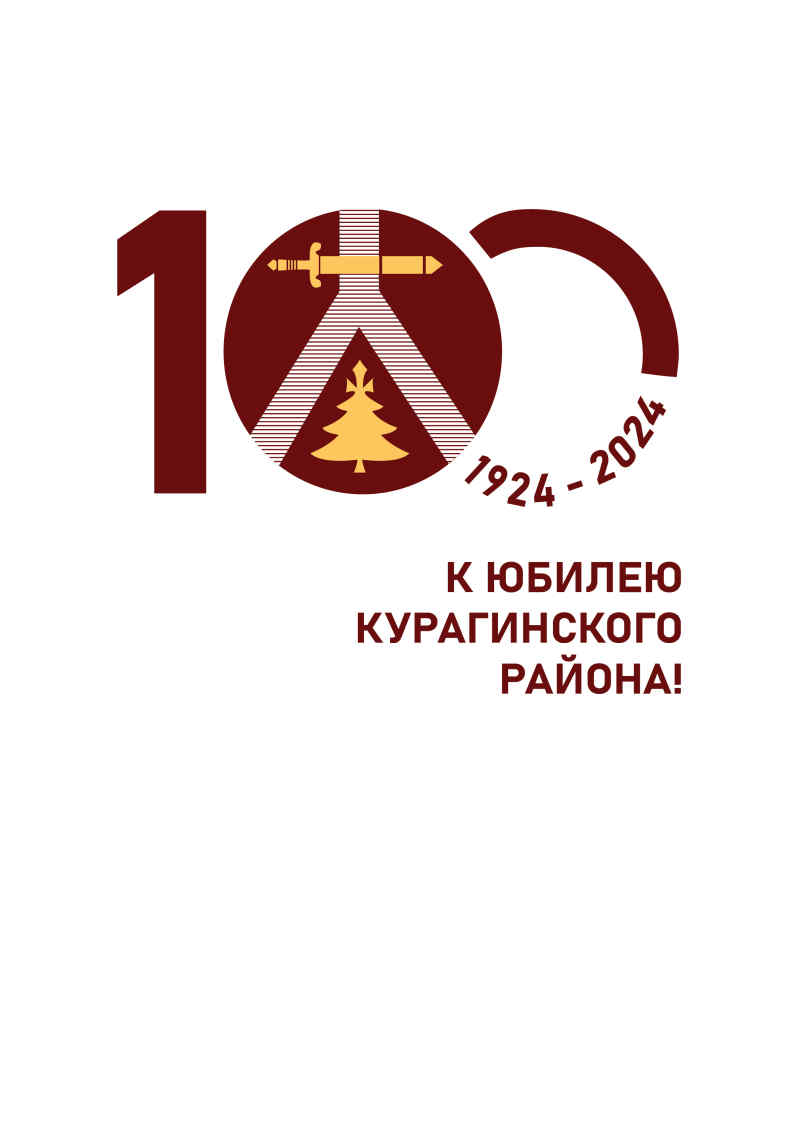 - Онлайн-викторина «Знатоки Курагинского района» - июнь 2024 г.
- Создание школьных музеев – февраль 2024 г.
- Экскурсии в школьные музеи – в течение 2024 г.
- Онлайн-галерея «100 лиц Курагинского района» - в течение 2024 г.
- Конкурс фотографий «Родного края облик многоликий» - сентябрь 2024 г.
- Конкурс исследовательских работ «Курагинский район: страницы истории» - октябрь 2024 г.
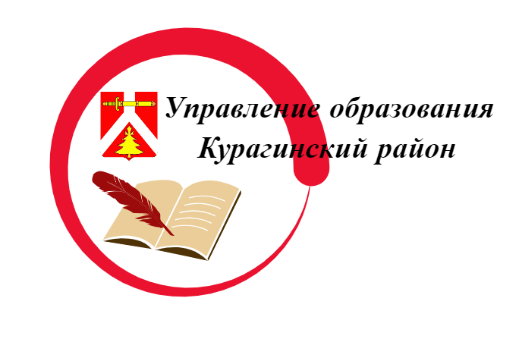 Текущие мероприятия
- «Неделя Памяти жертв Холокоста» - отчет до 30 января;
- Всероссийский чемпионат по игре «Что? Где? Когда?» - до марта 2024 г.
- Всероссийский технологический диктант  - до 10 февраля 2024 г.
- Онлайн-курс по профилактике игровой и гаджетовой зависимости среди детей и молодежи 
- Региональный конкурс профессионального мастерства среди инвалидов и лиц с ОВЗ «Абилимпикс» - с 19 по 22 марта 2024 г.
- Создание «Школьного дома дружбы»
- Краевой фестиваль школьных музеев и клубов патриотической направленности